Simplifying Algebraic Expressions: Addition and Multiplication
Intelligent Practice
Silent 
Teacher
Narration
Your Turn
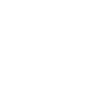 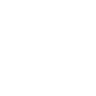 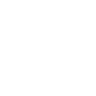 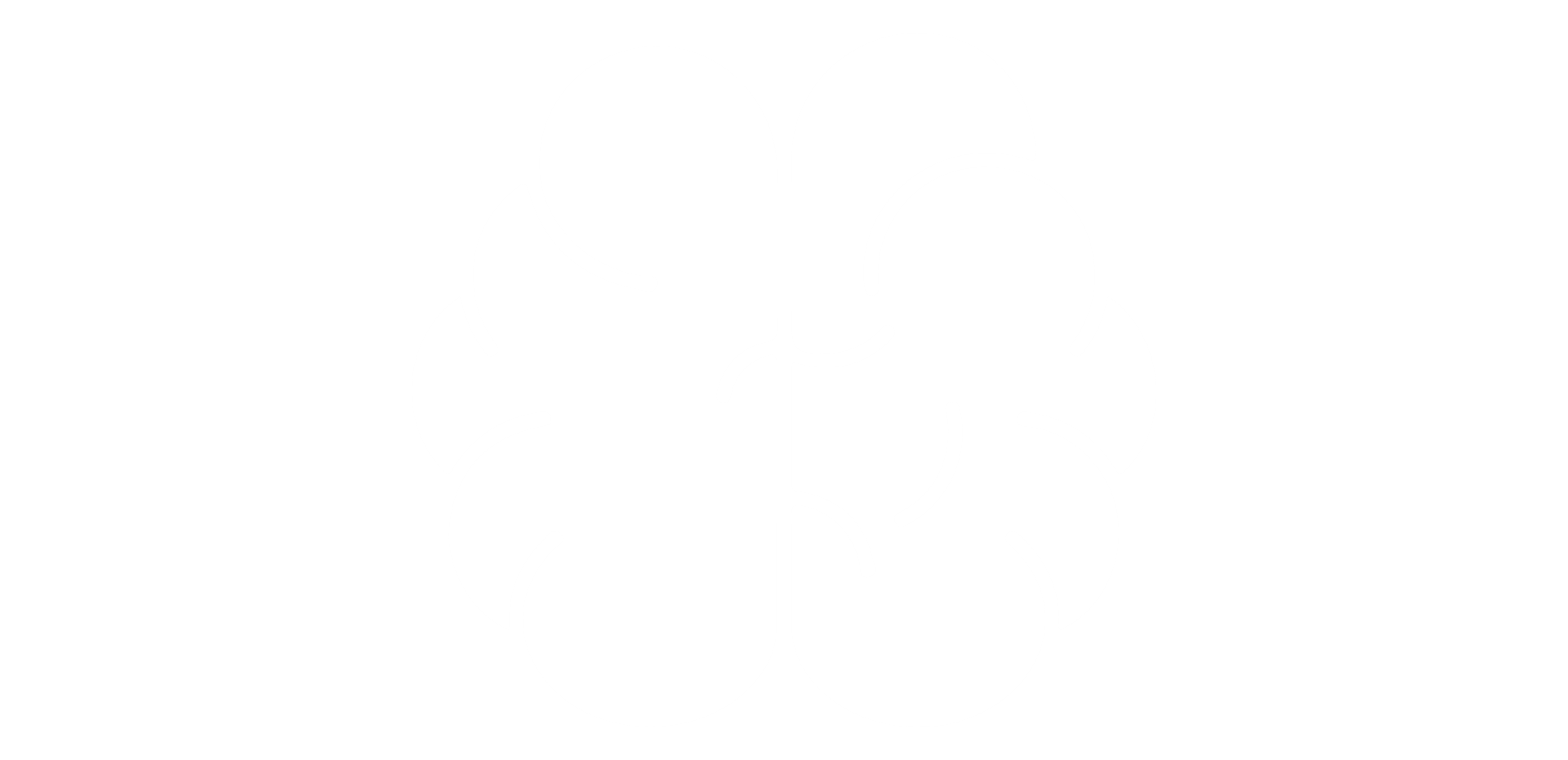 Practice
Simplify if possible:
Simplify if possible:
@MrGibbons
Simplify if possible:
Simplify if possible:
@MrGibbons
@MrGibbons
@MrGibbons